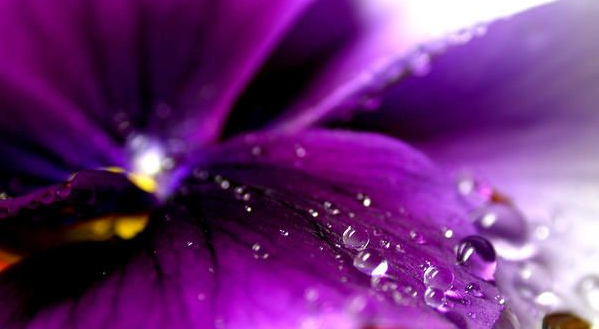 Alkalické kovy
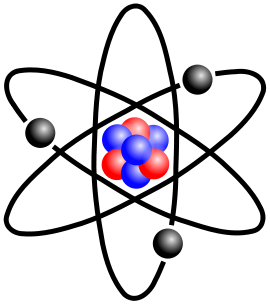 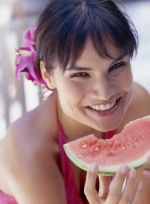 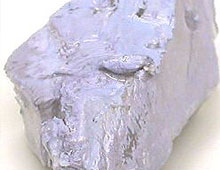 Šesť chemických prvkov I.A podskupiny PSP má spoločný názov Alkalické kovy
lítium           lithium         Li
        sodík            natrium       Na
        draslík         kalium          K
        rubídium      rubidium      Rb
        cézium         caesium       Cs
        francium      francium     Fr
Takto vyzerajú
sodík                            
                                         cézium



 draslík                        
                                                 francium


                        rubídium
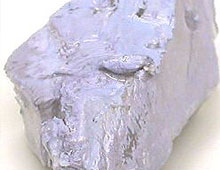 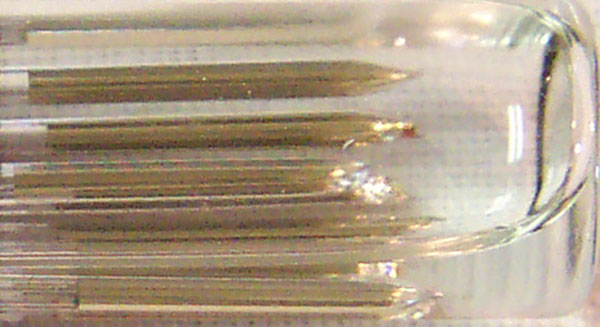 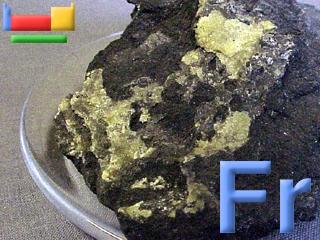 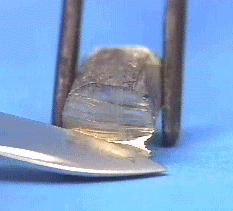 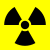 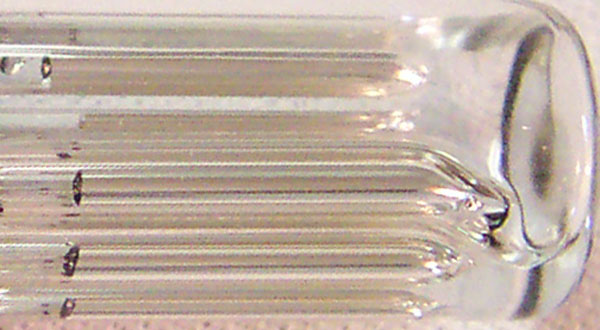 Kde ich hľadať v PSP ?
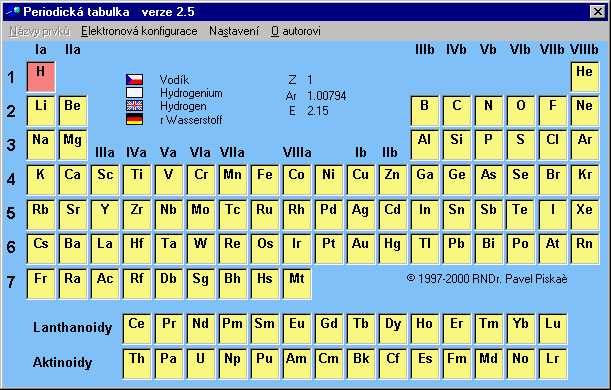 Stavba atómu
na valenčnej vrstve majú 1 elektrón
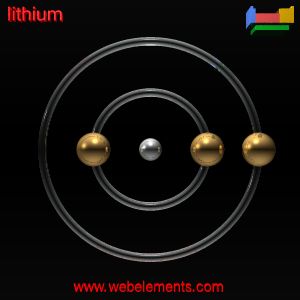 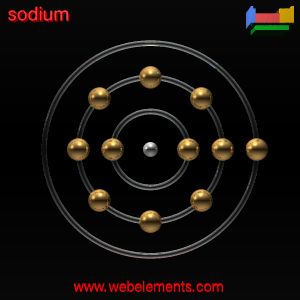 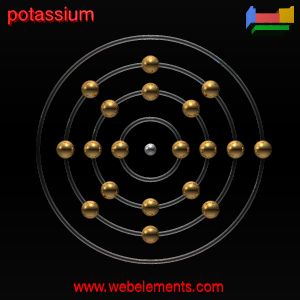 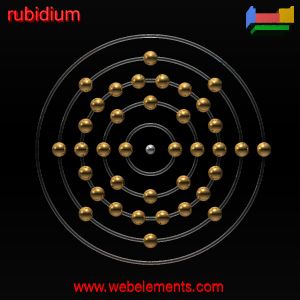 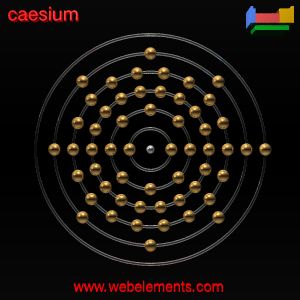 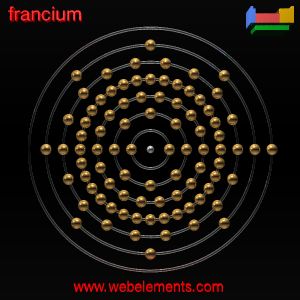 Vlastnosti
sú striebrolesklé
mäkké, dajú sa krájať nožom
na vzduchu sa rýchlo pokrývajú vrstvičkou zlúčeniny s kyslíkom
chránia sa tak, že sa ukladajú v petroleji
Rb a Cs sú natoľko reaktívne, že sa musia zataviť do skla
majú malú hustotu
   a nízku teplotu topenia
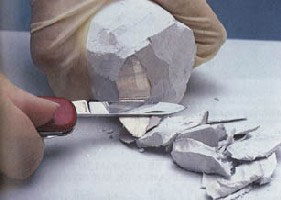 Prečo sú alkalické kovy veľmi reaktívne?
všetky majú malú hodnotu elektronegativity
ľahko strácajú 1 elektrón a preto vytvárajú katióny
       Li.  -  1e-          Li+ 
     Na. - 1e-          Na+ 
     K.   - 1e-          K+ 
v zlúčeninách tvoria prevažne iónové väzby
Sfarbenie plameňa
zlúčeniny alkalických kovov sa dajú ľahko rozlíšiť v plameni
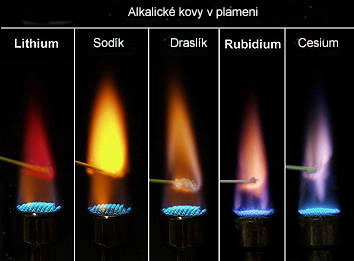 Reakcia s vodou
s vodou reagujú veľmi búrlivo, niektoré pri tom vybuchujú

  2 Na  +  2 H2O         H2 +  2 NaOH
  sodík           voda                 vodík       hydroxid
                                                             sodný
alkalické kovy nikdy nechytáme            do ruky
Li+
hlavným zdrojom pre človeka sú minerálne vody a citrusové plody
lieči najmä duševné choroby
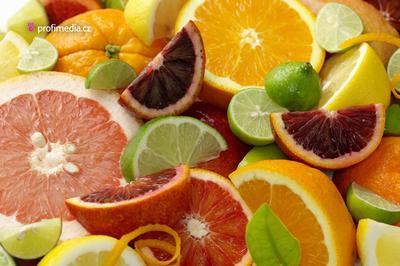 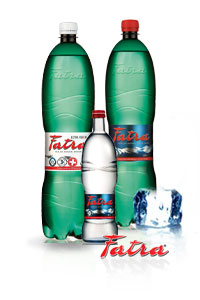 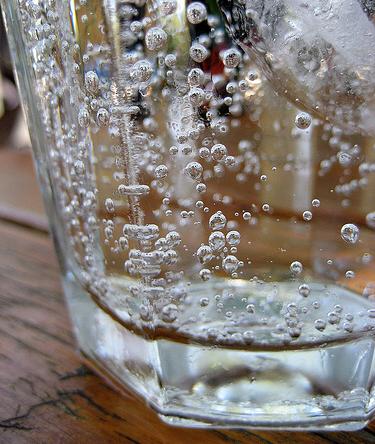 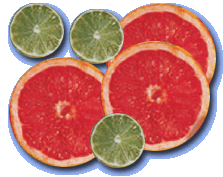 Na+
používa sa do pouličného osvetlenia
   (sodíkové lampy svietia nažlto)
nachádza sa v kuchynskej soli NaCl           a v zelenine
vysoký príjem soli môže vyvolať choroby ciev, srdca ale aj rakovinu žalúdka
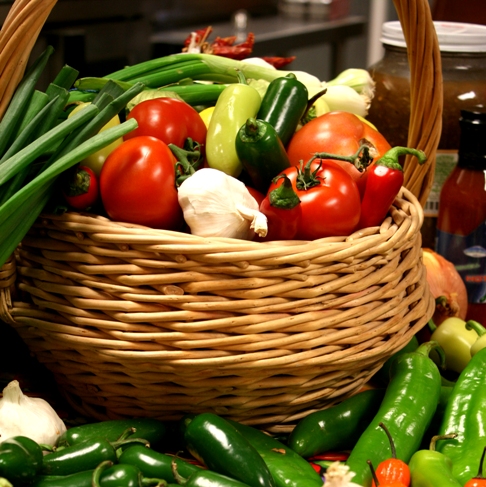 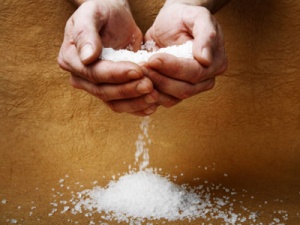 K+
človek ho potrebuje na činnosť krvného obehu, tráviaceho a nervového systému
je v zemiakoch, ovocí a zelenine
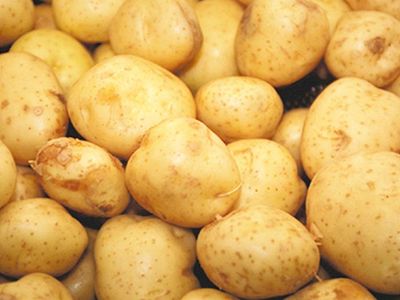 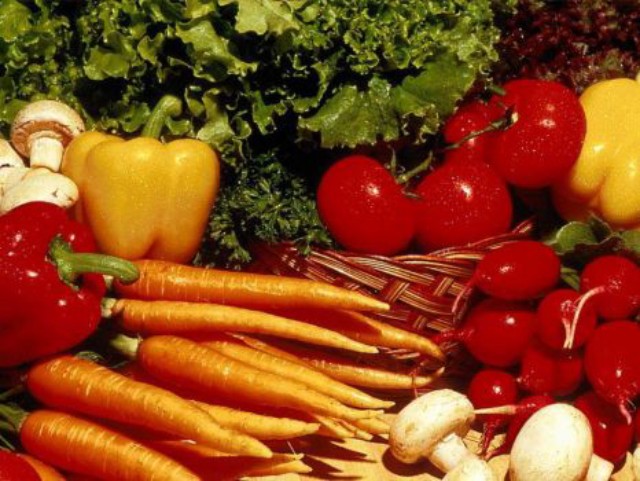 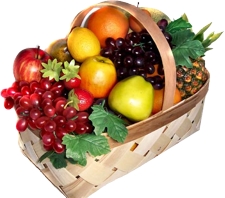 Ďakujem za pozornosť
Mariana Pavelčáková
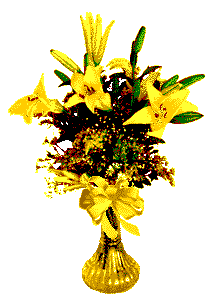 Zdroj: E.Adamkovič: Chémia 8
        www.google.sk